DEPARTMENT OF ORAL MEDICINE AND RADIOLOGY
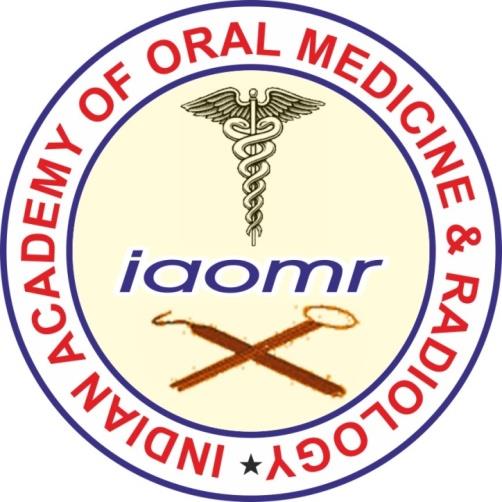 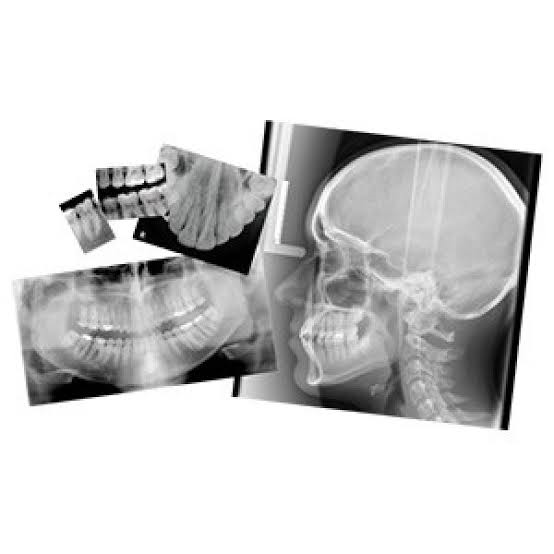 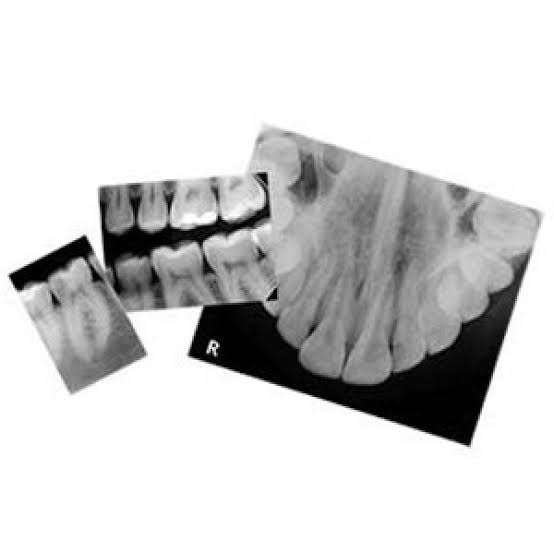 FILM IMAGING
Dr. Pratima Soni
Senior Lecturer
CONTENTS
INTRODUCTION
X- RAY FILMS
DISCRIPTION OF FILMS
INTRODUCTION
A beam of x- ray photons that passes through the dental arches is reduced in intensity by absorption and scattering of photons out the primary beam.
The pattern of the photon that exists the patient, the remnant beam, conveys information about the patients anatomy. 
For this information to be useful diagnostically, the remnant beam must be recorded on an image receptor.
The image receptor most often used in dental radiography is X- ray film.
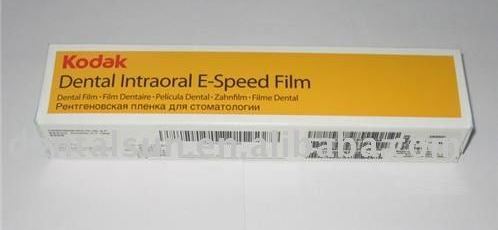 CONTENTS
INTRODUCTION
X- RAY FILMS
CASETTES
INTENSIFYING SCREENS
CLASSIFICATION OF X RAY FILMS
CLASSIFICATION OF X RAY FILMS
1. Very small grains of silver bromide
2. Emulsion on one side 
3. Better definition
4. Greater Exposure
1. Larger grains of silver bromide
2. Emulsion on both side
1.  Can significantly reduce patient exposure
A,B,C Speed
D-ULTRA
E- EKTA
F- ULTRA EKTA
CLASSIFICATION OF X RAY FILMS
INTRAORAL FILMS
CLASSIFICATION OF INTRAORAL FILMS
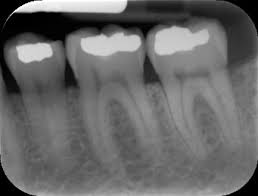 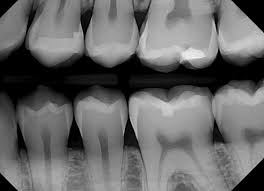 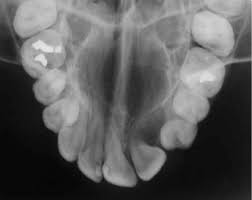 SIZES OF IOPA FILMS
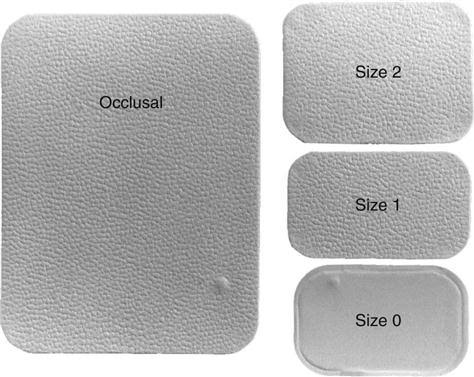 30.5 * 40.5 mm
24 * 40 mm
22 * 35 mm
57 * 76 mm
DESCRIPTION OF INTRAORAL FILMS
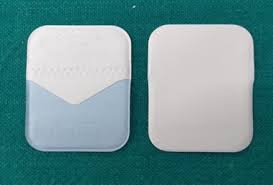 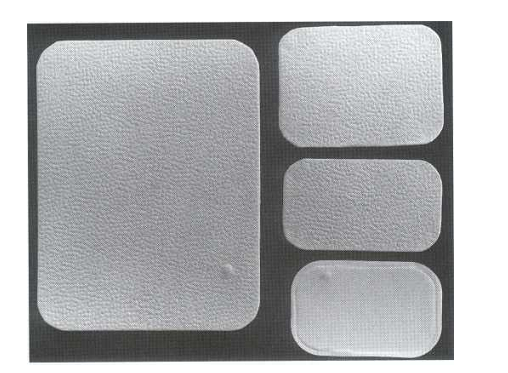 LABEL SIDE
TUBE SIDE
DESCRIPTION OF INTRAORAL FILMS
OUTER PLASTIC WRAPPING
2 SIDES
1. TUBE SIDE
2. LABEL SIDE
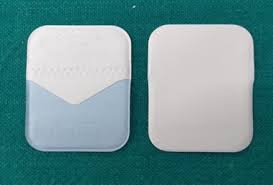 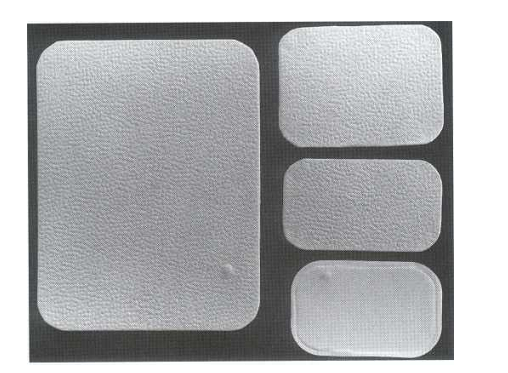 LABEL SIDE
TUBE SIDE
EMBOSSED DOT
ROUNDED CORNERS
CONTENTS OF INTRAORAL FILMS
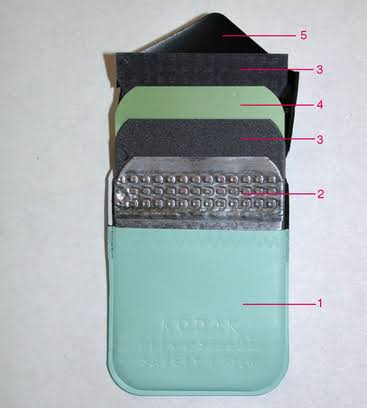 WATERPROOF OUTER COVER
BLACK PAPER
FILM
BLACK PAPER
LEAD FOIL BACKING
WATERPROOF OUTER COVER
PURPOSE OF LEAD FOIL
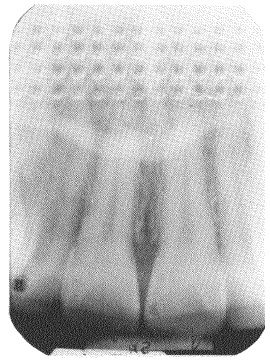 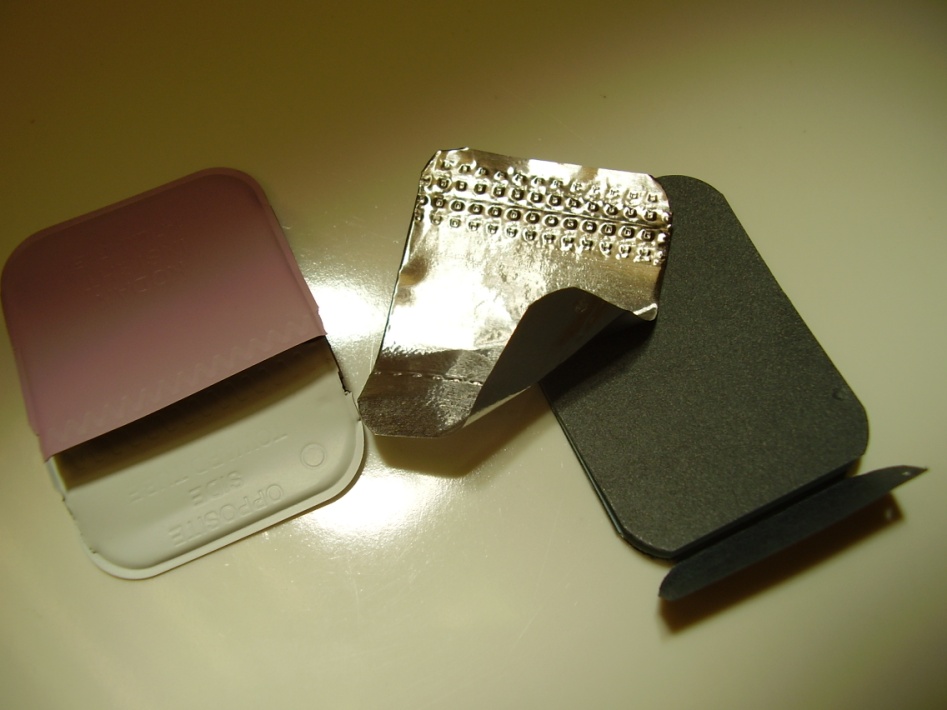 Absorbs X-rays which pass through the film and prevent them from reaching tongue and other structures
Secondarily gives stiffness but not rigidity to whole film packet
Absorbs back scatter radiation and prevents fogging
WHAT HAPPENS IF THE FILM IS PLACED IN REVERSE
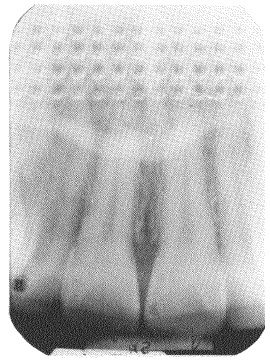 Shadow of the foil is seen on the resultant radiograph
TYRE TRACK or HERRINGBONE APPEARANCE
PURPOSE OF BLACK PAPER
Protect it form light leak
COMPOSITION OF THE X RAY FILM
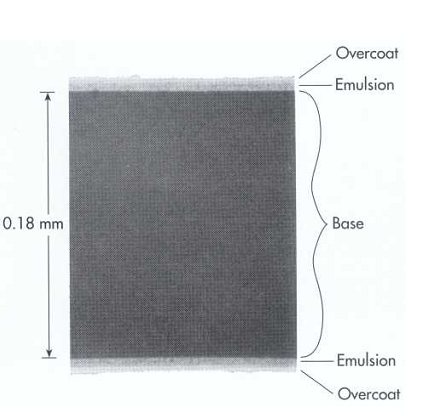 BASE
PROPERTIES OF THE BASE
ADHESIVE LAYER
TO ENSURE GOOD ADHESION TO THE SENSITIVE EMULSION LAYER AND THE BASE
EMULSION
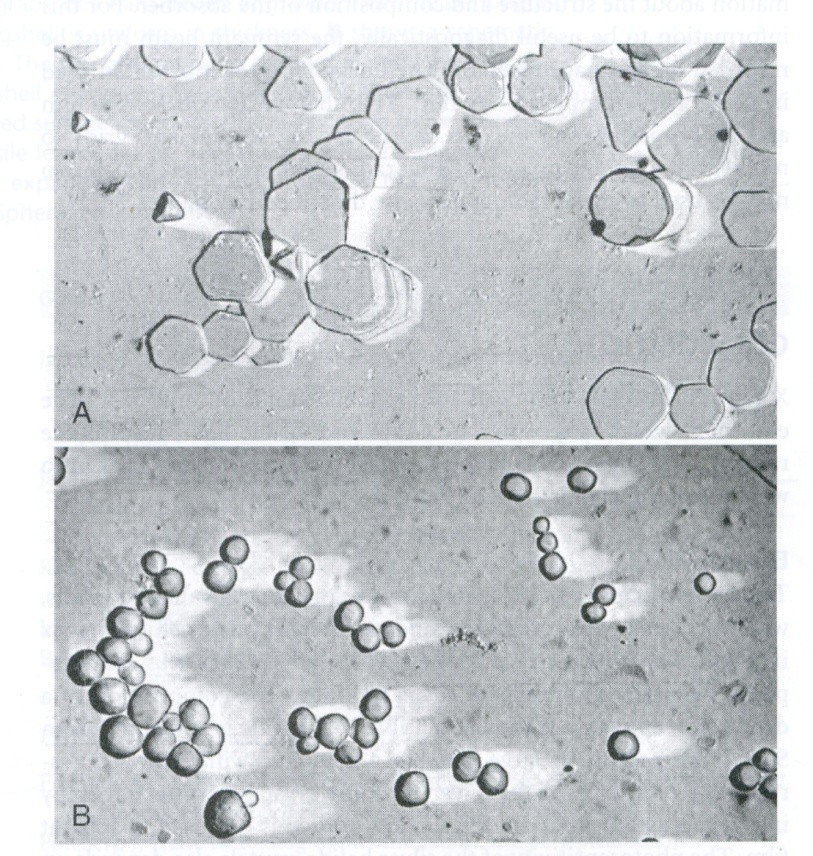 Insight(1.8 um dia)
Coated on both the sides
Photosensitive to visible light and X-rays
PROTECTIVE LAYER
BITEWING FILMS
To record the crowns of Maxillary and Mandibular teeth in one film.

Tab projecting from the middle of the film on which the patient bites to support the film.
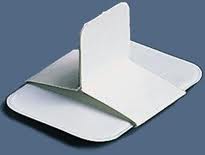 Detection of inter-proximal caries
Visualize the alveolar crest and assessment of periodontal disease.
CLASSIFICATION OF X RAY FILMS
EXTRA ORAL FILMS
An extra-oral film is that which is placed outside the mouth during x-ray exposure


Extra-oral films are used to examine large areas of the skull or jaws
SIZES OF EXTRAORAL FILMS
LATERAL OBLIQUE FILM: 5×7 inches
PANORAMIC FILM: 6×12 inches
CEPHALOMETRIC FILM: 8×10 inches
SKULL RADIOGRAPHY: 10×12 inches
In extra-oral radiography, screen films are used in combination with two special equipment items:- 1)Intensifying screens2) Cassettes
SCREEN FILMS
A screen film is placed between  two special intensifying screens in a cassette.

When the cassette is exposed to x-rays, the screens convert the x-ray energy into light, which in turn exposes the screen film. 

Screen film is sensitive to fluorescent light rather than direct exposure to x-radiation.
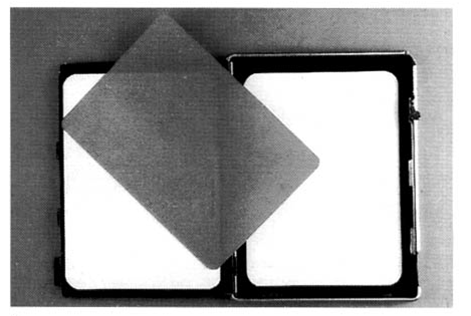 BLUE LIGHT SENSITIVE  GREEN LIGHT SENSITIVE
INTENSIFYING SCREENS
An Intensifying Screen, is a device that transfers x-ray energy into visible light, the visible light, in turn, exposes the screen film.These screens intensify the effect of X-RAYS on the film, thus less radiation is required to expose a screen film, and thus the patient is exposed to less radiation.
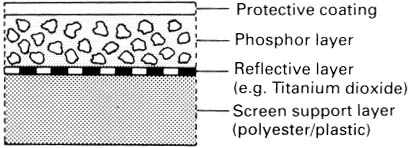 An intensifying screen is a smooth plastic sheet coated with minute fluorescent crystals known as PHOSPHORS.

When exposed to x-rays, the phosphors FLUORESCE and emit visible light in the blue or green spectrum; the emitted light then exposes the film.
COMPOSITION
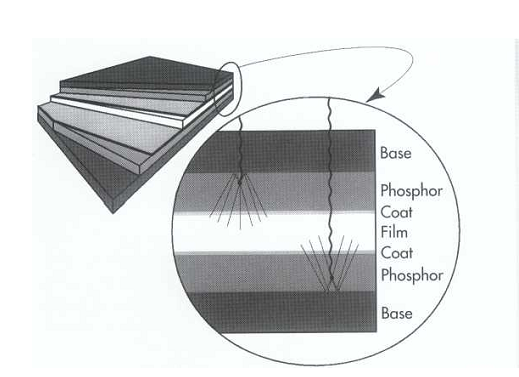 BASE-. It is about 0.25mm thick.
The base is the supporting component of the screen.
REFLECTING LAYER
Serves to redirect the film a large fraction of the emitted visible light which is moving away from the film. 
Thus it increases the sensitivity but some degree of un-sharpness is created because of divergence of light emitted back to the film.
PHOSPHOR LAYER- 
Composed of phosphorescent crystals, which absorb x ray photons and fluoresce.

Rare earth intensifying screens using 
terbium-activated gadolinium oxysulphide and 
thelium-activated lanthanum oxybromide, 
fluoresce in the green portion of the spectrum.
COAT- This layer protects the phosphor layer from mechanical insult such as abrasion, scratching etc.
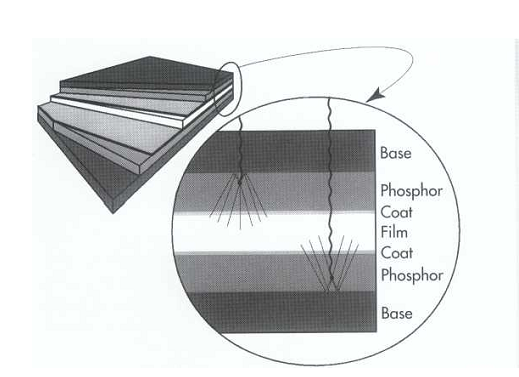 CASSETTE
A CASSETTE is a special device that is used to hold the extra-oral film and the intensifying screen. 

Cassettes are available in a variety of sizes that correspond to the film and screen sizes.
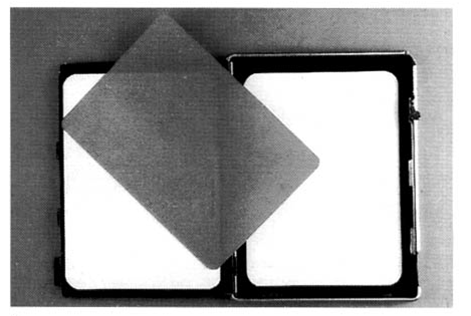 IMAGE- PICTURE OR LIKENESS OF AN OBJECT. RECEPTOR- THAT RESPONDS TO A STIMULUS. Images are recorded on the dental x ray film when the film is exposed to a stimulus-specifically energy in the form of X radiation or light.
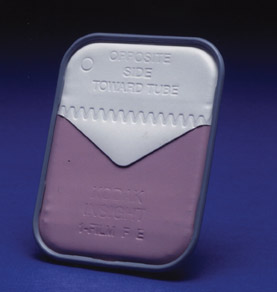